※番号の図形の背面にテキストボックスがありますので、テキストを書き換えてください
ドローン
初飛行
１
展示会
中止
２
２人目
誕生
３
在宅
ワーク
４
読書停滞
５
当ｃｈ
開設・稼働
６
断捨離
７
引越し
８
配信事業
９
当ｃｈ
再稼働
１０
鬼滅
１１
料理
１２
※テキストボックスはテキストを書き換えてください。
※番号の図形の背面にテキストボックスがありますので、テキストを書き換えてください。
１
ドローン
初飛行
展示会
中止
２
２人目
誕生
３
在宅
ワーク
４
読書停滞
５
当ｃｈ
開設・稼働
６
断捨離
７
引越し
８
配信事業
９
当ｃｈ
再稼働
１０
鬼滅
１１
料理
１２
※テキストボックスはテキストを書き換えてください。
※番号の図形の背面にテキストボックスがありますので、テキストを書き換えてください。
１
ドローン
初飛行
２
展示会
中止
２人目
誕生
３
在宅
ワーク
４
読書停滞
５
当ｃｈ
開設・稼働
６
断捨離
７
引越し
８
配信事業
９
当ｃｈ
再稼働
１０
鬼滅
１１
料理
１２
※テキストボックスはテキストを書き換えてください。
※番号の図形の背面にテキストボックスがありますので、テキストを書き換えてください。
１
ドローン
初飛行
２
展示会
中止
３
２人目
誕生
在宅
ワーク
４
読書停滞
５
当ｃｈ
開設・稼働
６
断捨離
７
引越し
８
配信事業
９
当ｃｈ
再稼働
１０
鬼滅
１１
料理
１２
※テキストボックスはテキストを書き換えてください。
※番号の図形の背面にテキストボックスがありますので、テキストを書き換えてください。
１
ドローン
初飛行
２
展示会
中止
３
２人目
誕生
４
在宅
ワーク
読書停滞
５
当ｃｈ
開設・稼働
６
断捨離
７
引越し
８
配信事業
９
当ｃｈ
再稼働
１０
鬼滅
１１
料理
１２
※テキストボックスはテキストを書き換えてください。
※番号の図形の背面にテキストボックスがありますので、テキストを書き換えてください。
１
ドローン
初飛行
２
展示会
中止
３
２人目
誕生
４
在宅
ワーク
５
読書停滞
当ｃｈ
開設・稼働
６
断捨離
７
引越し
８
配信事業
９
当ｃｈ
再稼働
１０
鬼滅
１１
料理
１２
※テキストボックスはテキストを書き換えてください。
※番号の図形の背面にテキストボックスがありますので、テキストを書き換えてください。
１
ドローン
初飛行
２
展示会
中止
３
２人目
誕生
４
在宅
ワーク
５
読書停滞
６
当ｃｈ
開設・稼働
断捨離
７
引越し
８
配信事業
９
当ｃｈ
再稼働
１０
鬼滅
１１
料理
１２
※テキストボックスはテキストを書き換えてください。
※番号の図形の背面にテキストボックスがありますので、テキストを書き換えてください。
１
ドローン
初飛行
２
展示会
中止
３
２人目
誕生
４
在宅
ワーク
５
読書停滞
６
当ｃｈ
開設・稼働
７
断捨離
引越し
８
配信事業
９
当ｃｈ
再稼働
１０
鬼滅
１１
料理
１２
※テキストボックスはテキストを書き換えてください。
※番号の図形の背面にテキストボックスがありますので、テキストを書き換えてください。
１
ドローン
初飛行
２
展示会
中止
３
２人目
誕生
４
在宅
ワーク
５
読書停滞
６
当ｃｈ
開設・稼働
７
断捨離
８
引越し
配信事業
９
当ｃｈ
再稼働
１０
鬼滅
１１
料理
１２
※テキストボックスはテキストを書き換えてください。
※番号の図形の背面にテキストボックスがありますので、テキストを書き換えてください。
１
ドローン
初飛行
２
展示会
中止
３
２人目
誕生
４
在宅
ワーク
５
読書停滞
６
当ｃｈ
開設・稼働
７
断捨離
８
引越し
９
配信事業
当ｃｈ
再稼働
１０
鬼滅
１１
料理
１２
※テキストボックスはテキストを書き換えてください。
※番号の図形の背面にテキストボックスがありますので、テキストを書き換えてください。
１
ドローン
初飛行
２
展示会
中止
３
２人目
誕生
４
在宅
ワーク
５
読書停滞
６
当ｃｈ
開設・稼働
７
断捨離
８
引越し
９
配信事業
１０
当ｃｈ
再稼働
鬼滅
１１
料理
１２
※テキストボックスはテキストを書き換えてください。
※番号の図形の背面にテキストボックスがありますので、テキストを書き換えてください。
１
ドローン
初飛行
２
展示会
中止
３
２人目
誕生
４
在宅
ワーク
５
読書停滞
６
当ｃｈ
開設・稼働
７
断捨離
８
引越し
９
配信事業
１０
当ｃｈ
再稼働
１１
鬼滅
料理
１２
１
ドローン
初飛行
２
展示会
中止
３
２人目
誕生
４
在宅
ワーク
５
読書停滞
６
当ｃｈ
開設・稼働
７
断捨離
８
引越し
９
配信事業
１０
当ｃｈ
再稼働
１１
鬼滅
１２
料理
※番号の図形の背面にテキストボックスがありますので、テキストを書き換えてください。
ドローン
初飛行
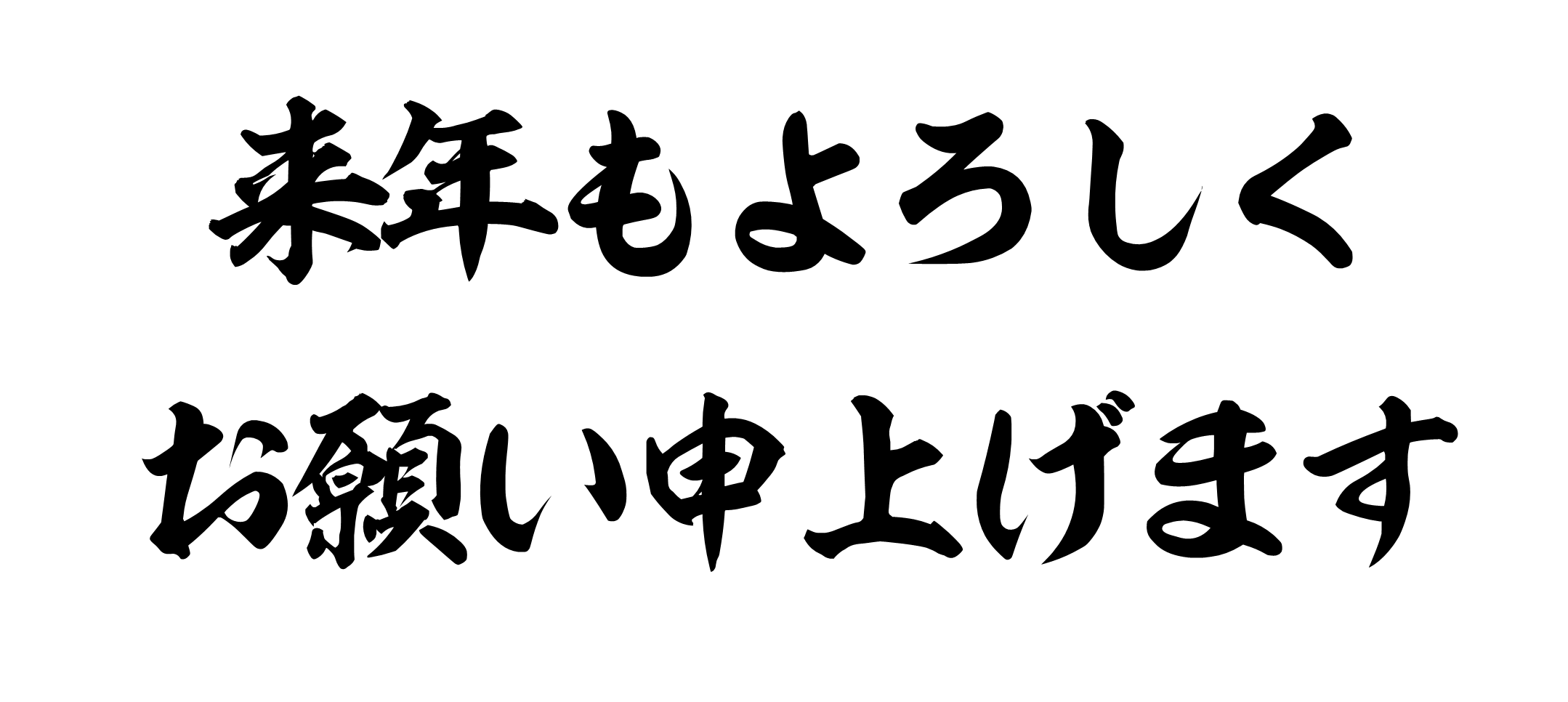 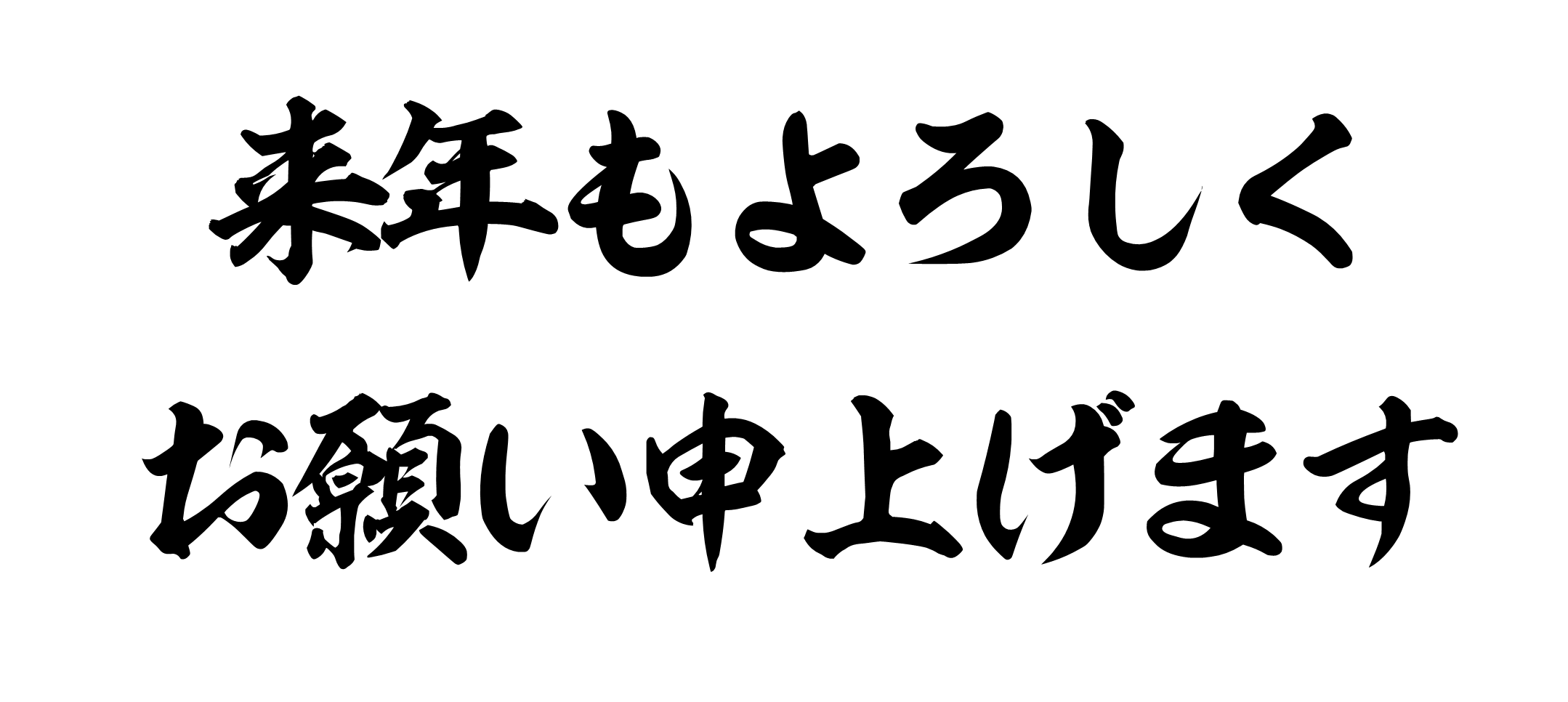 展示会
中止
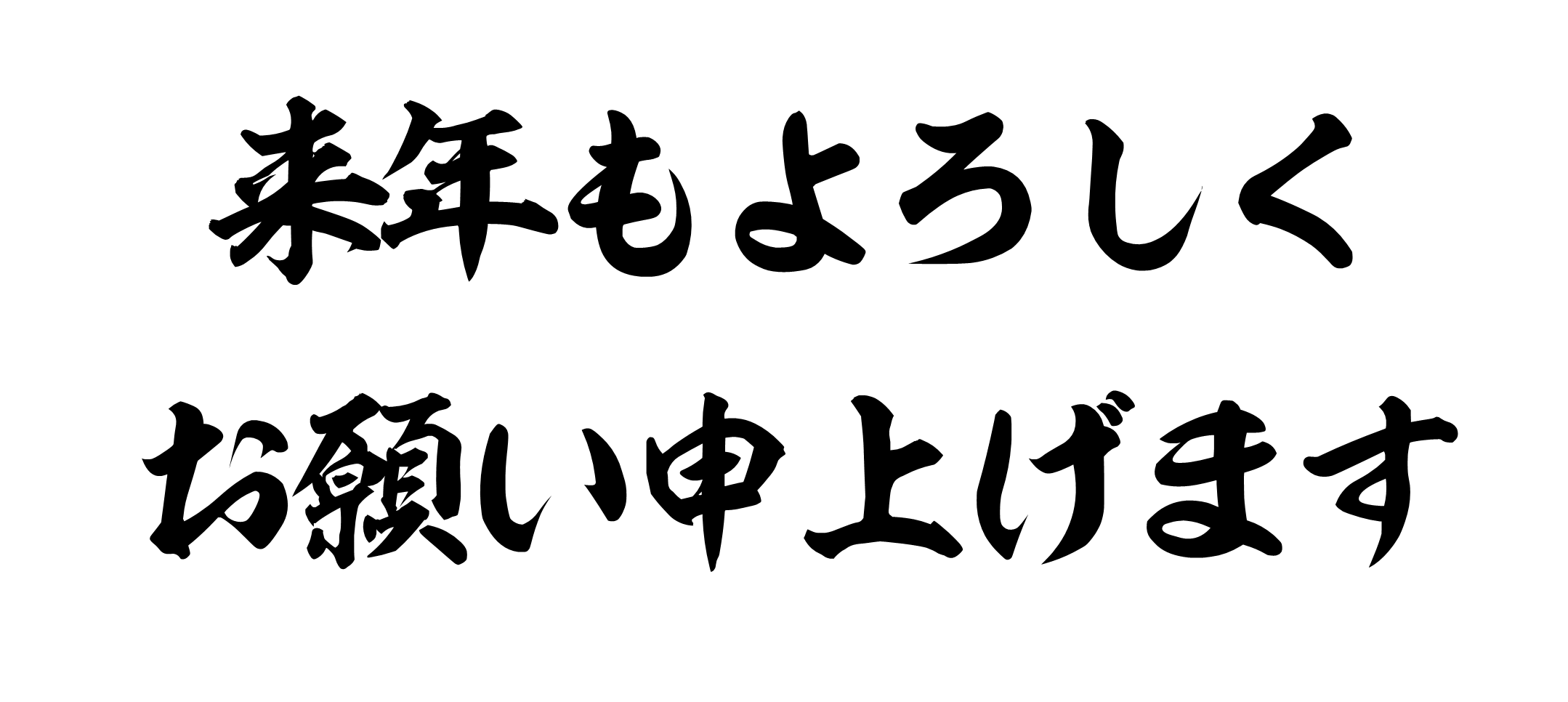 ２人目
誕生
在宅
ワーク
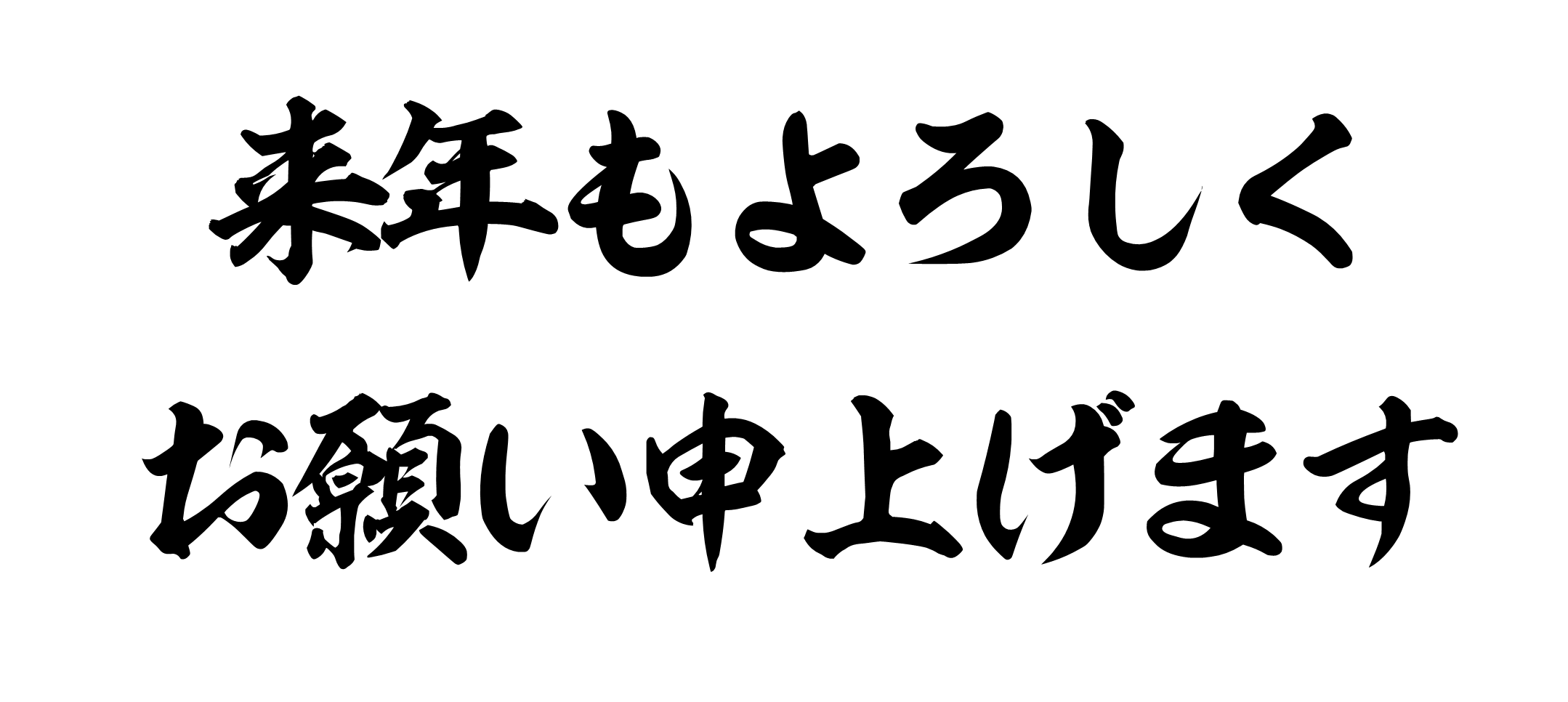 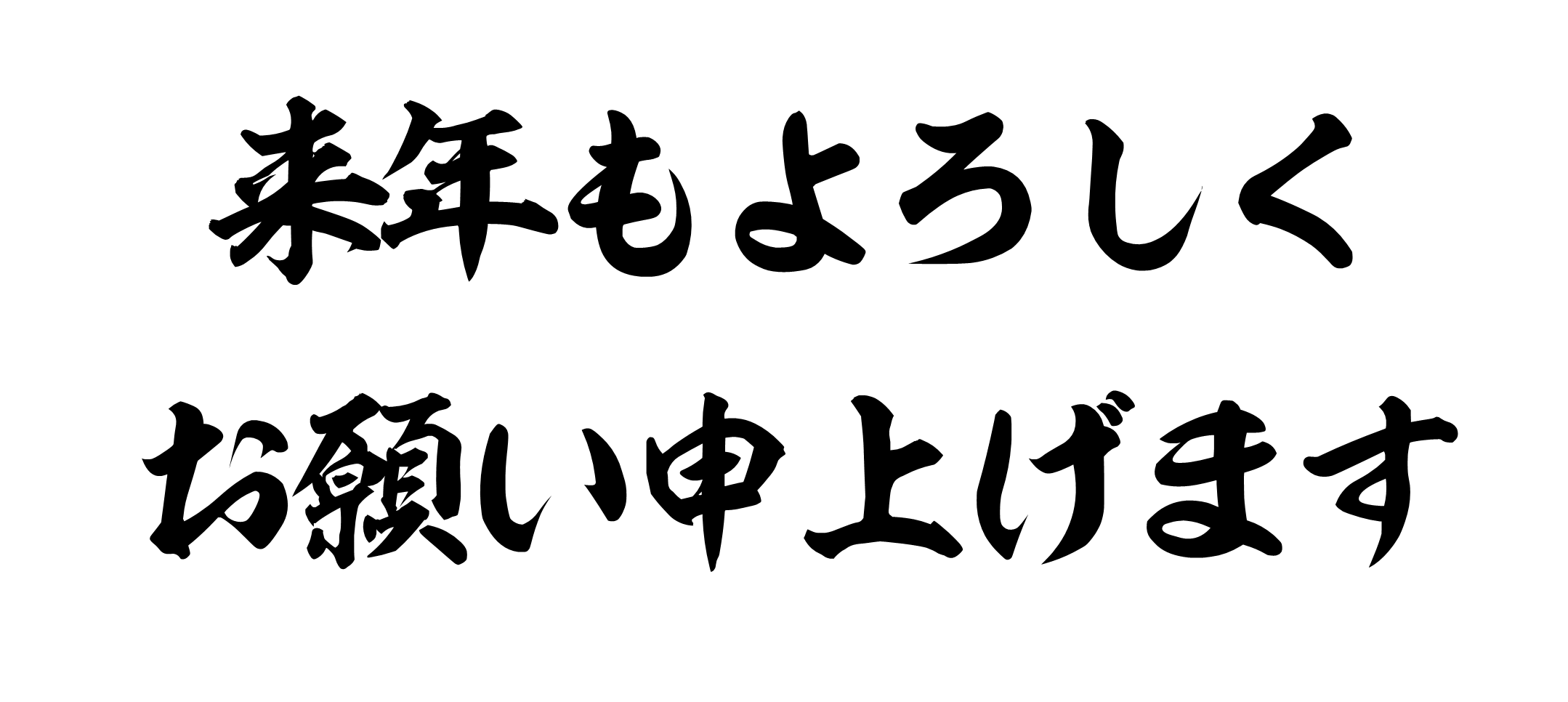 読書停滞
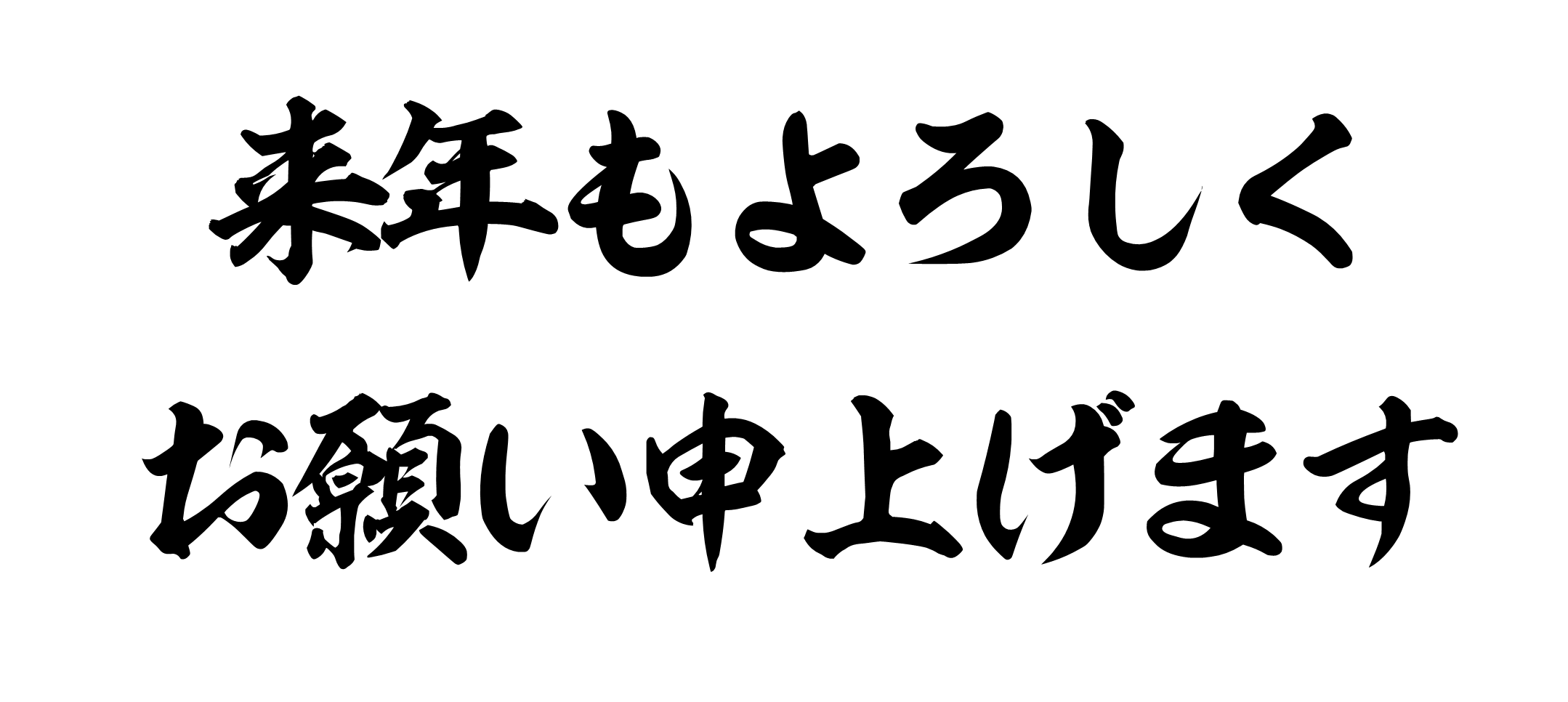 当ｃｈ
開設・稼働
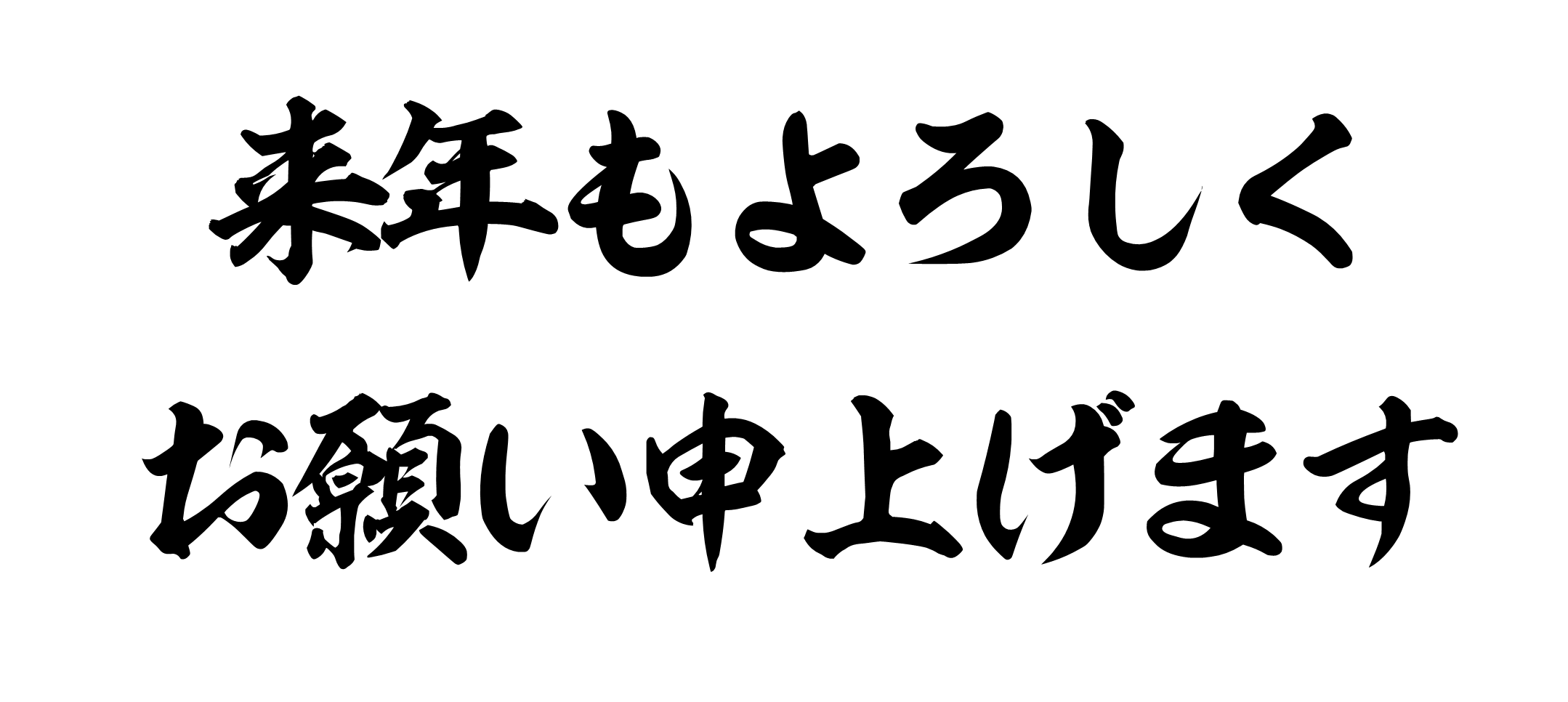 断捨離
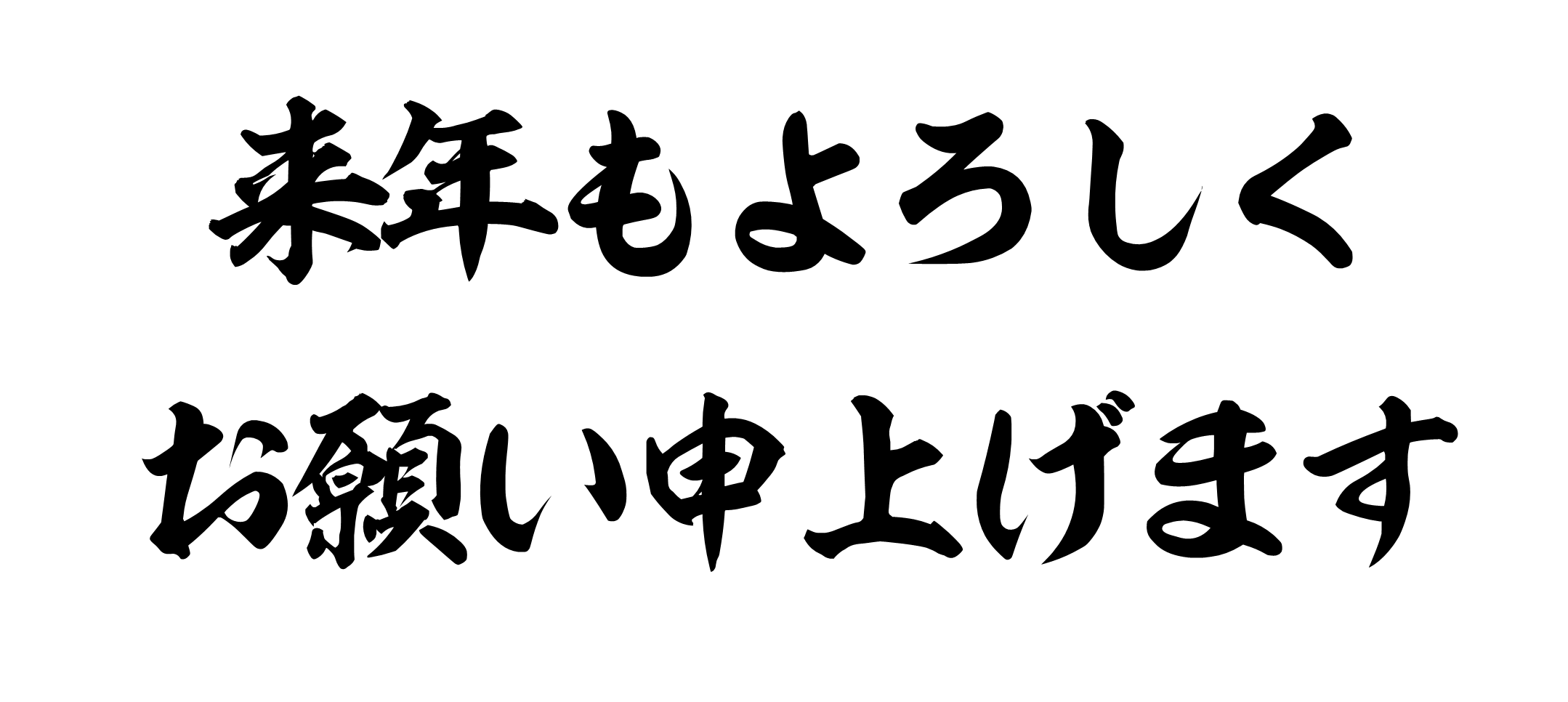 引越し
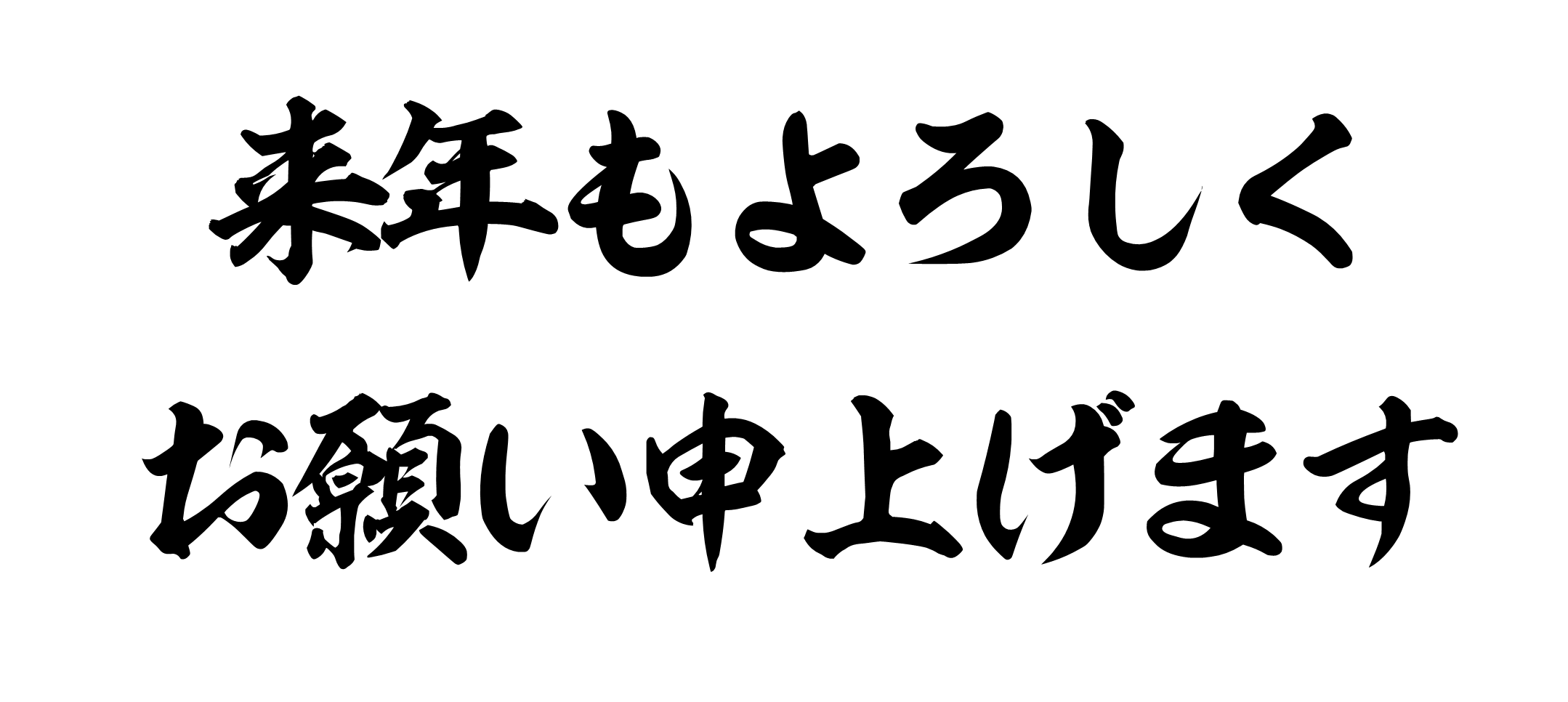 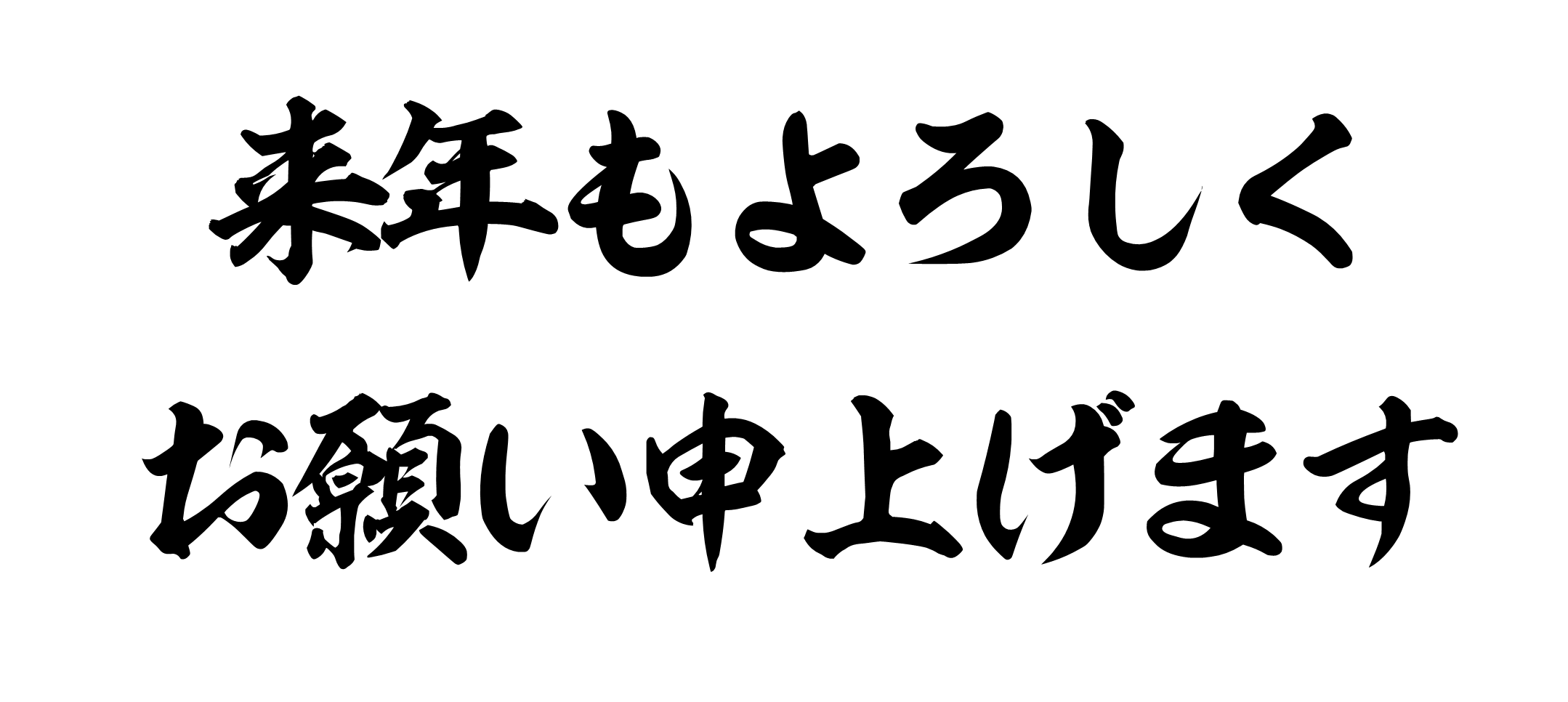 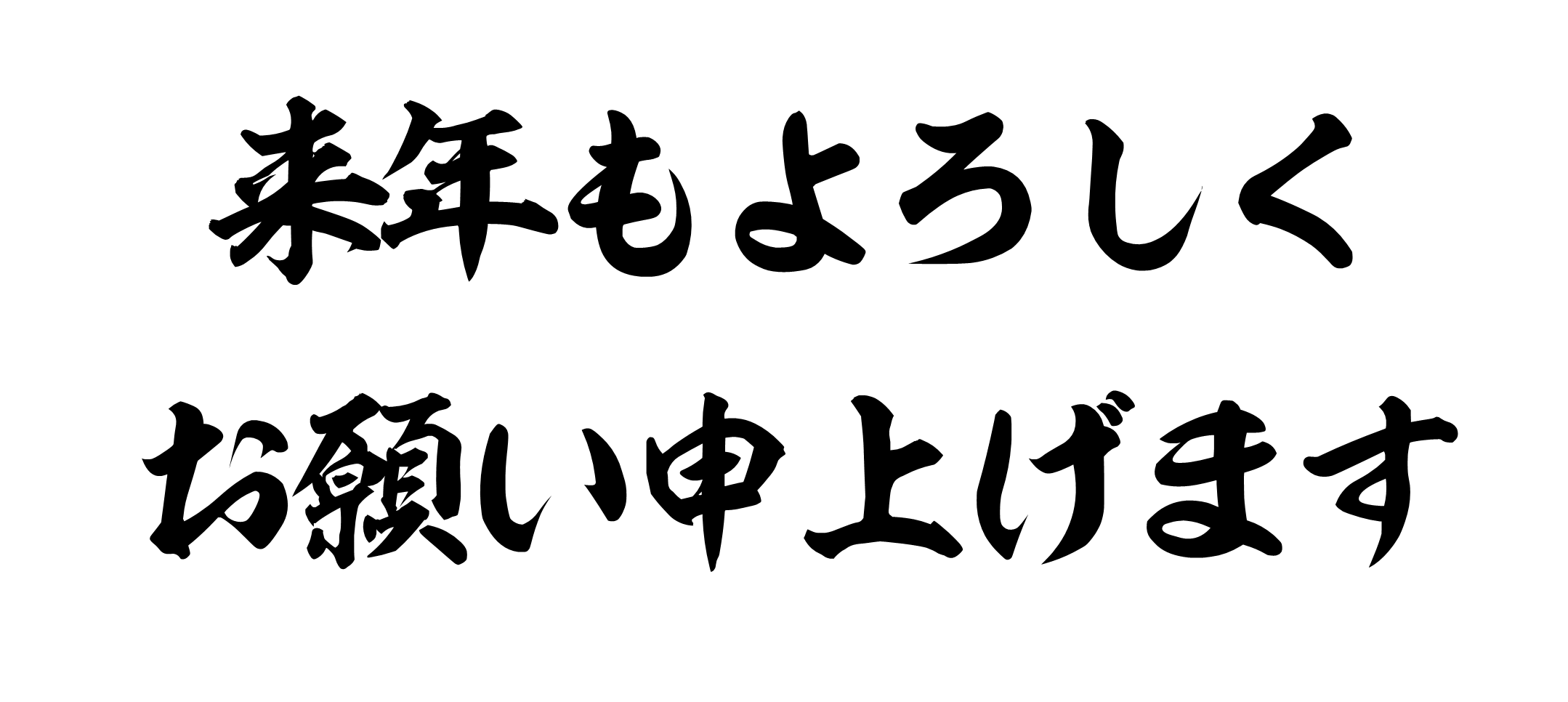 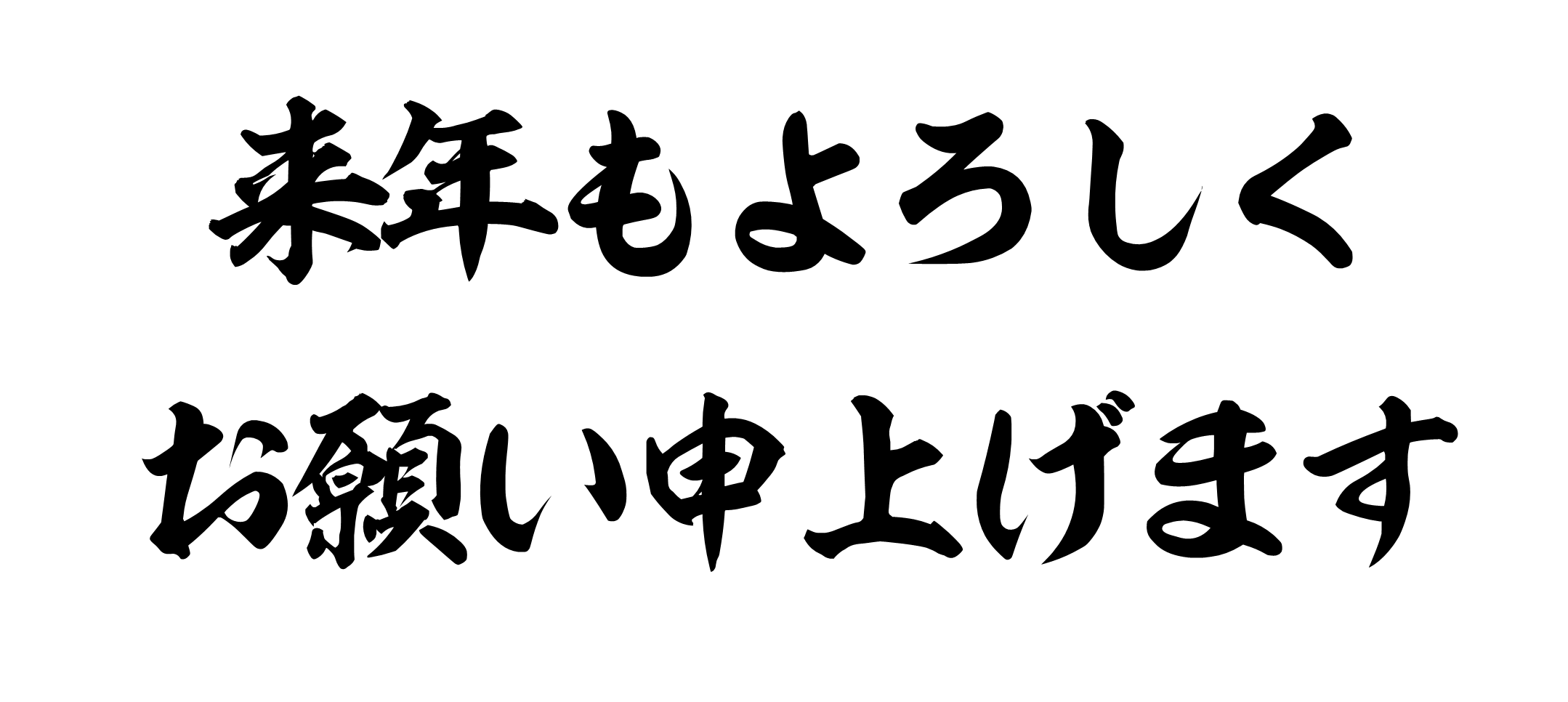 配信事業
当ｃｈ
再稼働
鬼滅
料理
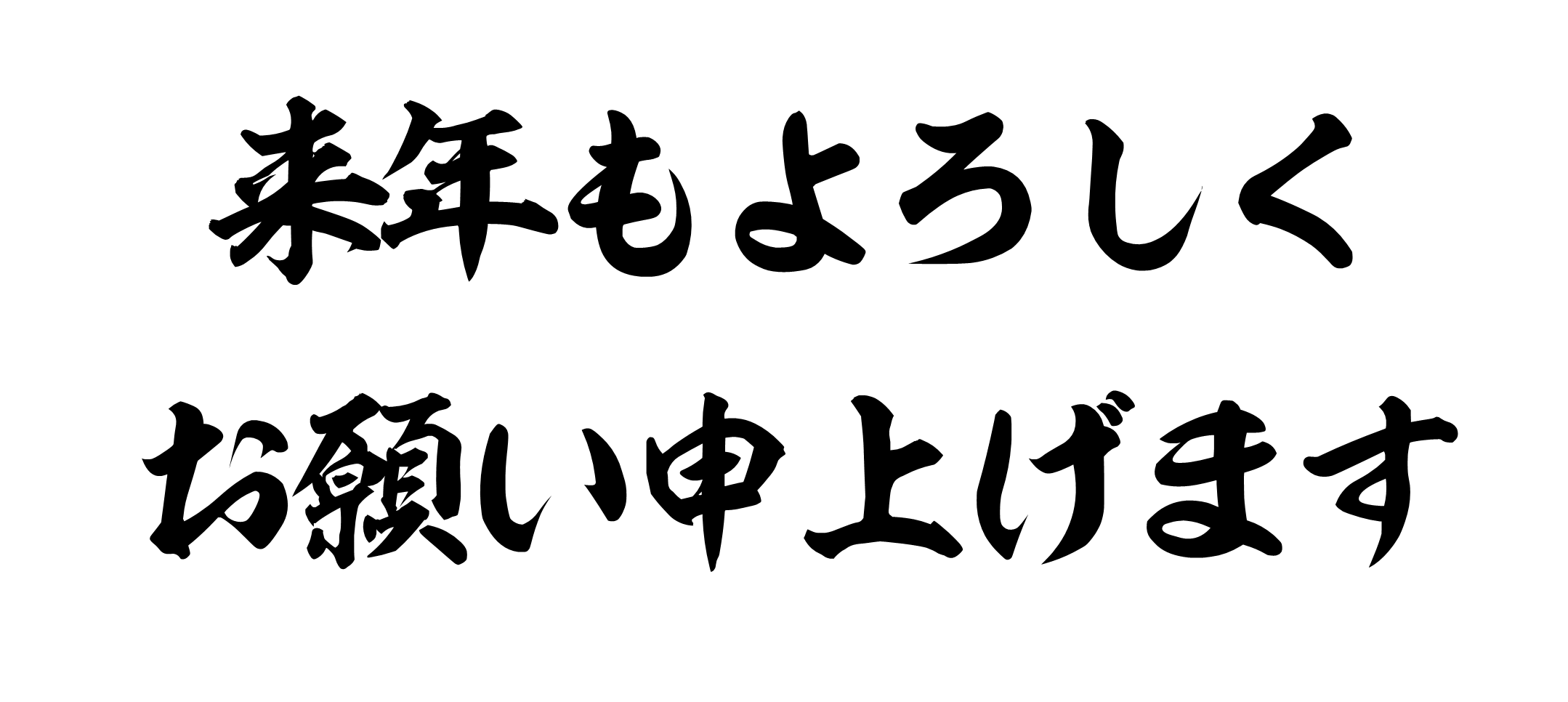 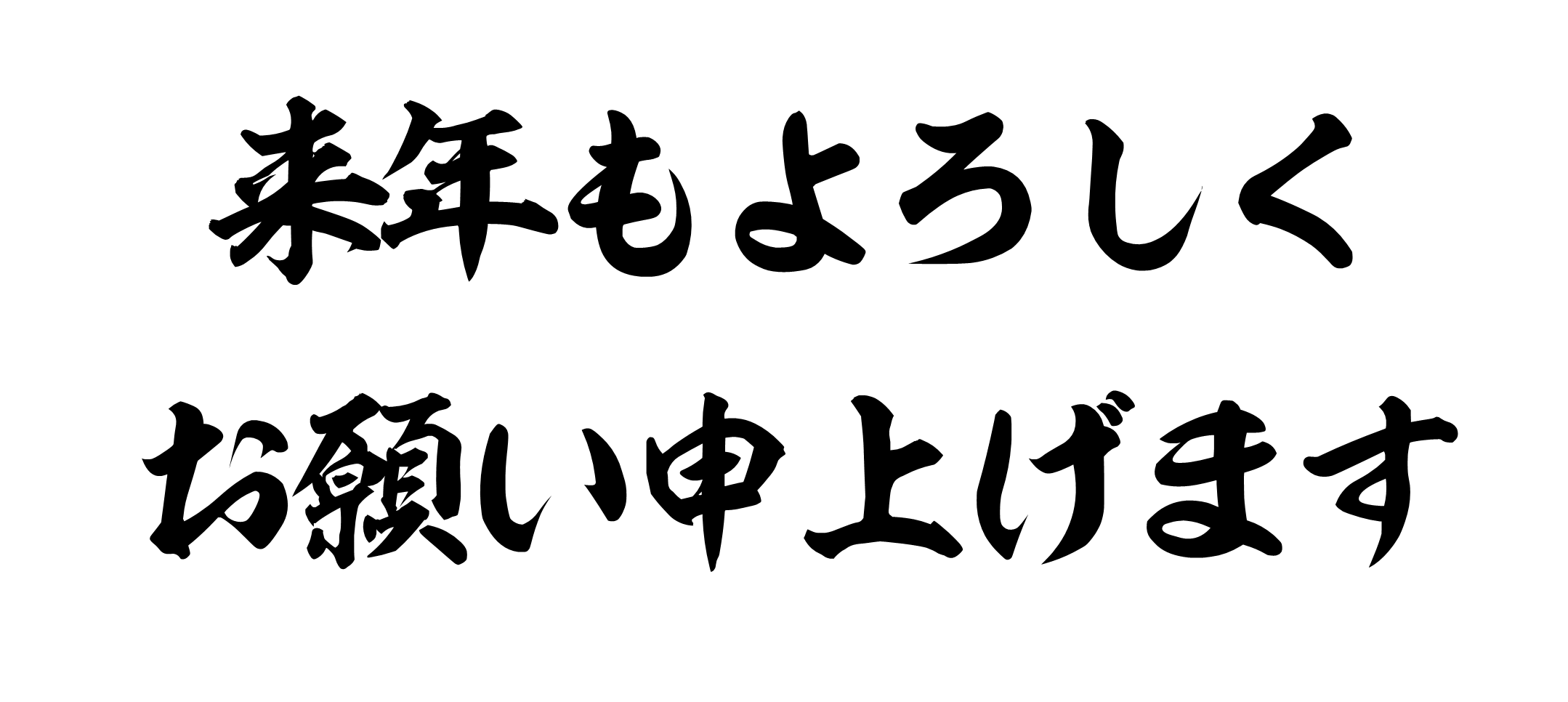 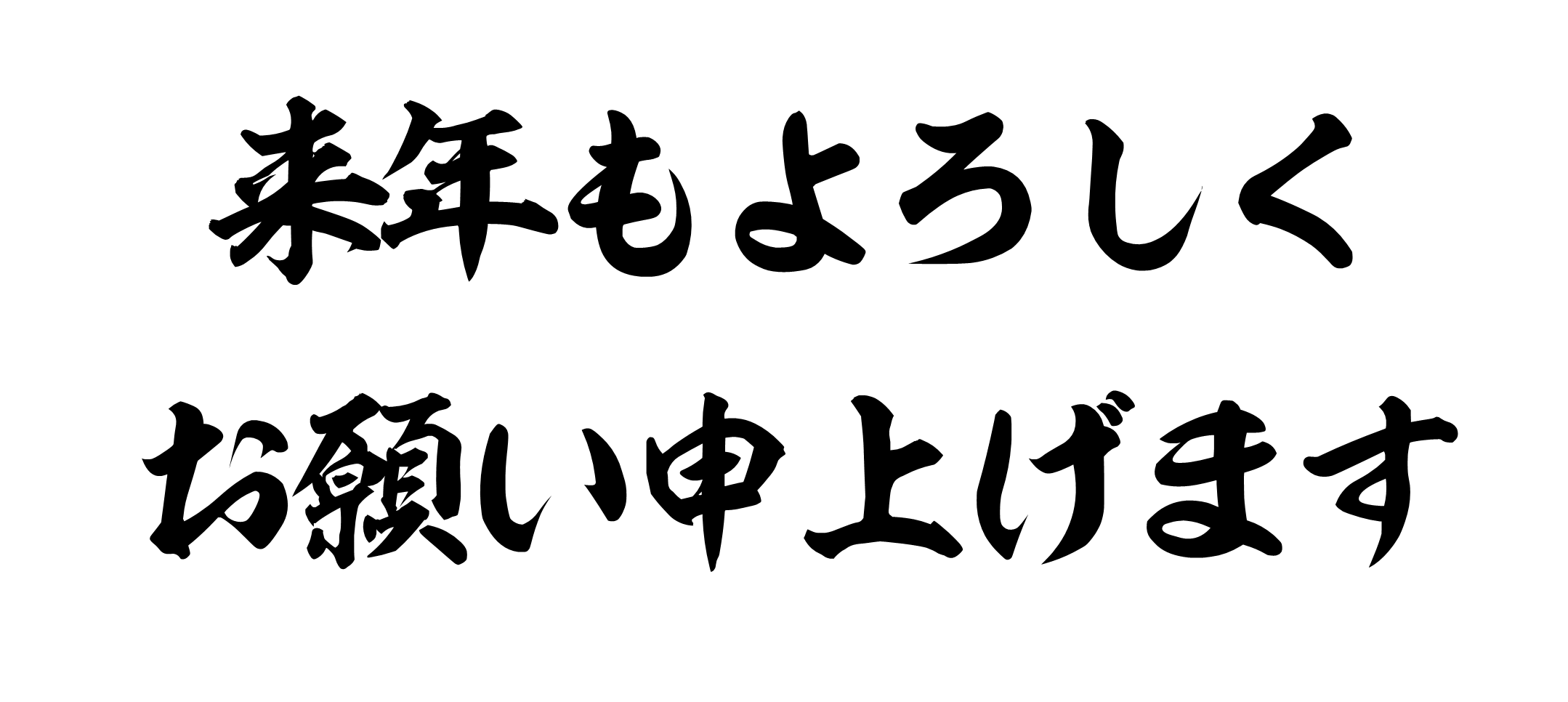 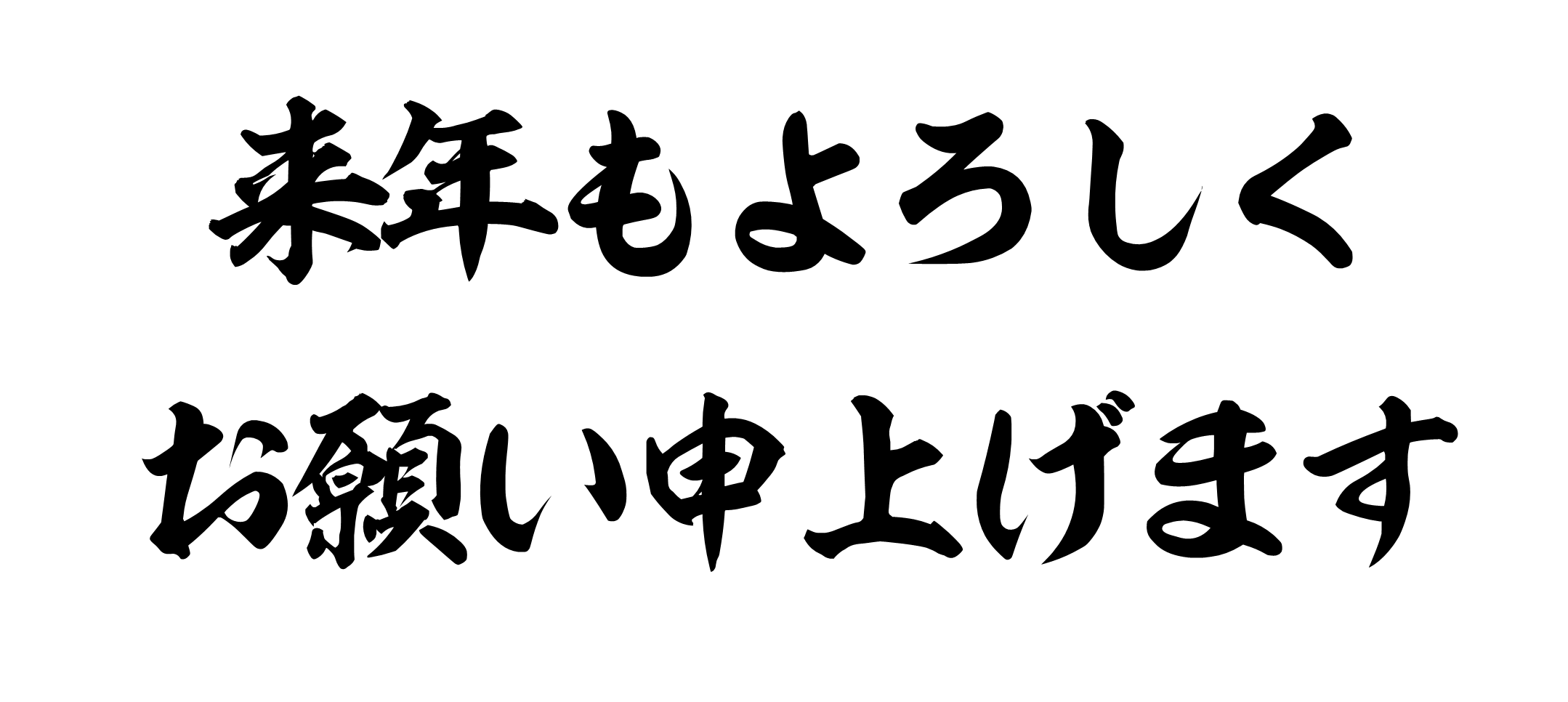 ドローン
初飛行
展示会
中止
２人目
誕生
在宅
ワーク
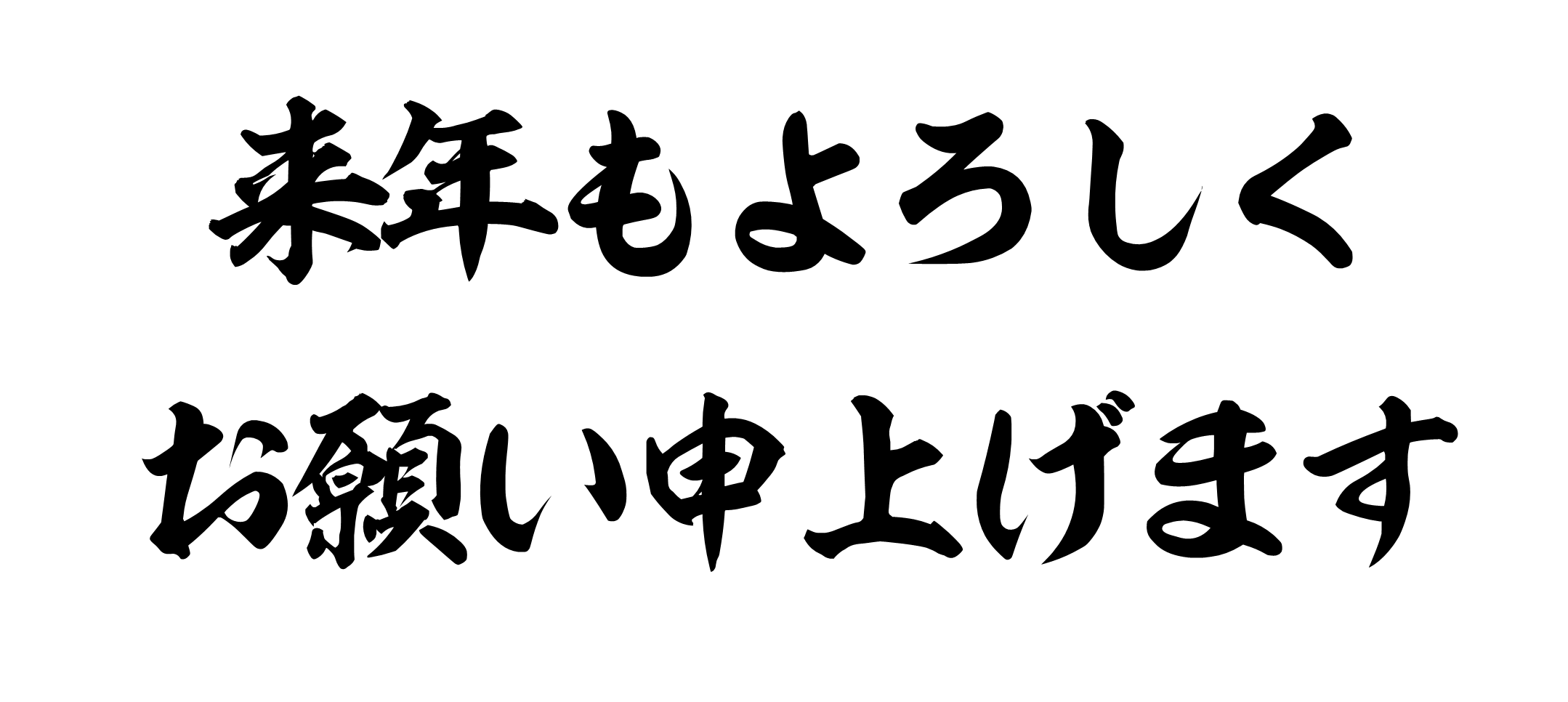 読書停滞
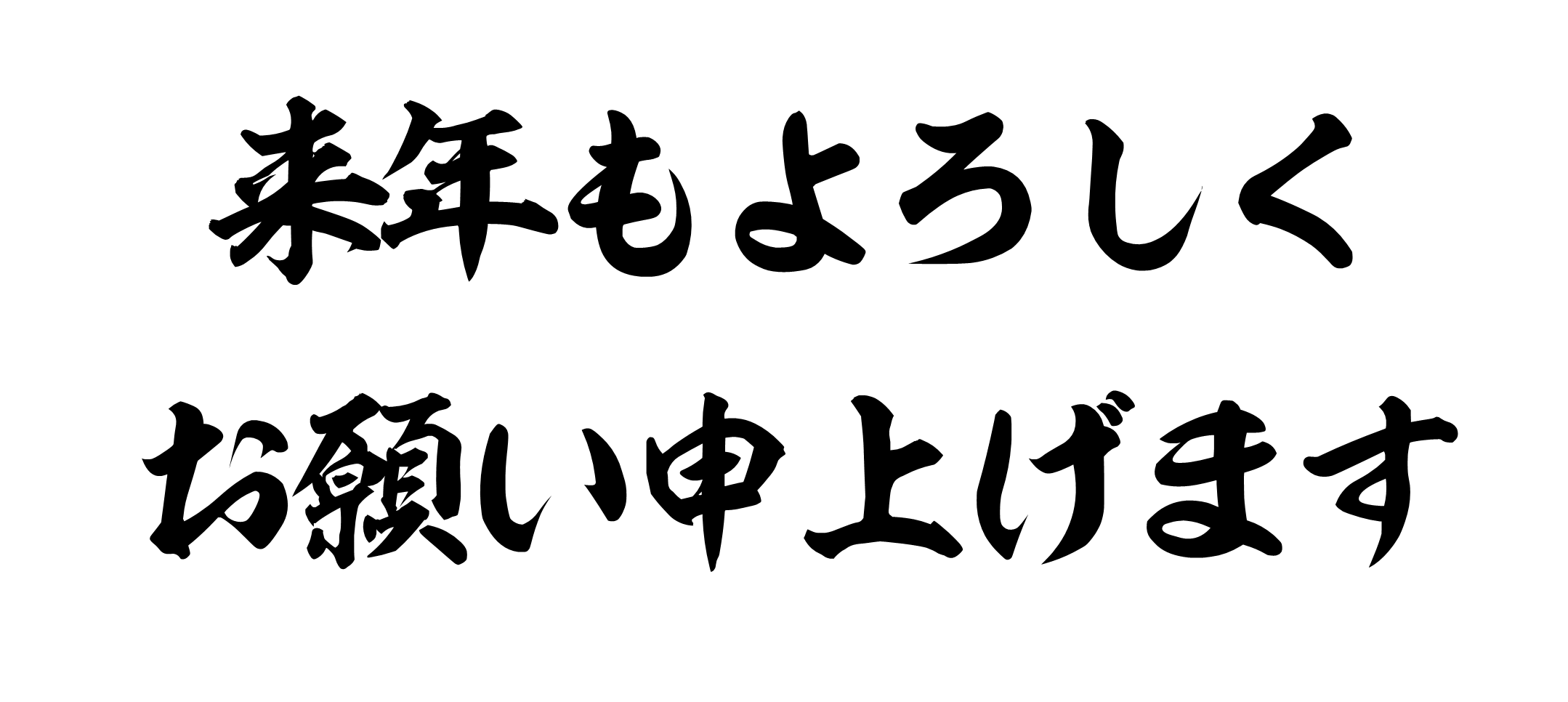 当ｃｈ
開設・稼働
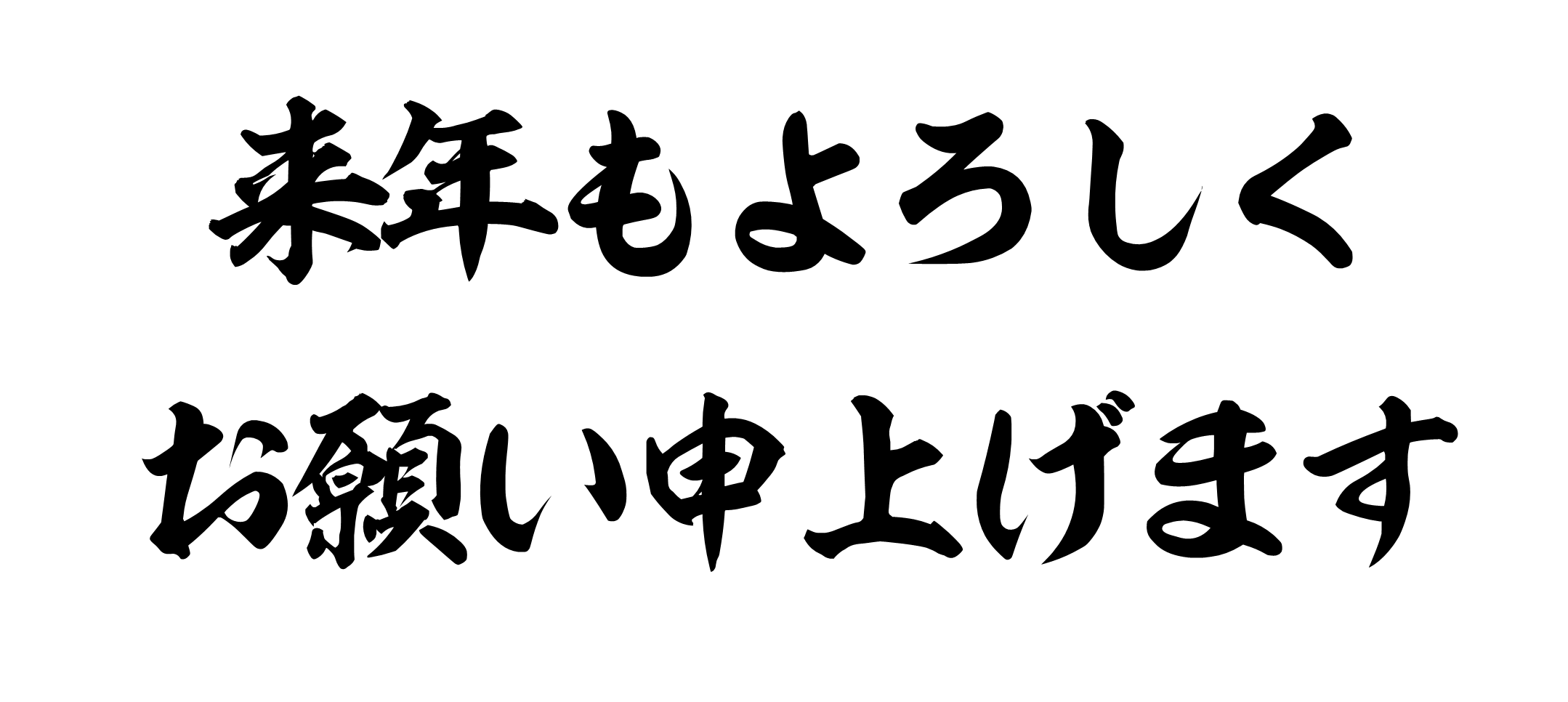 断捨離
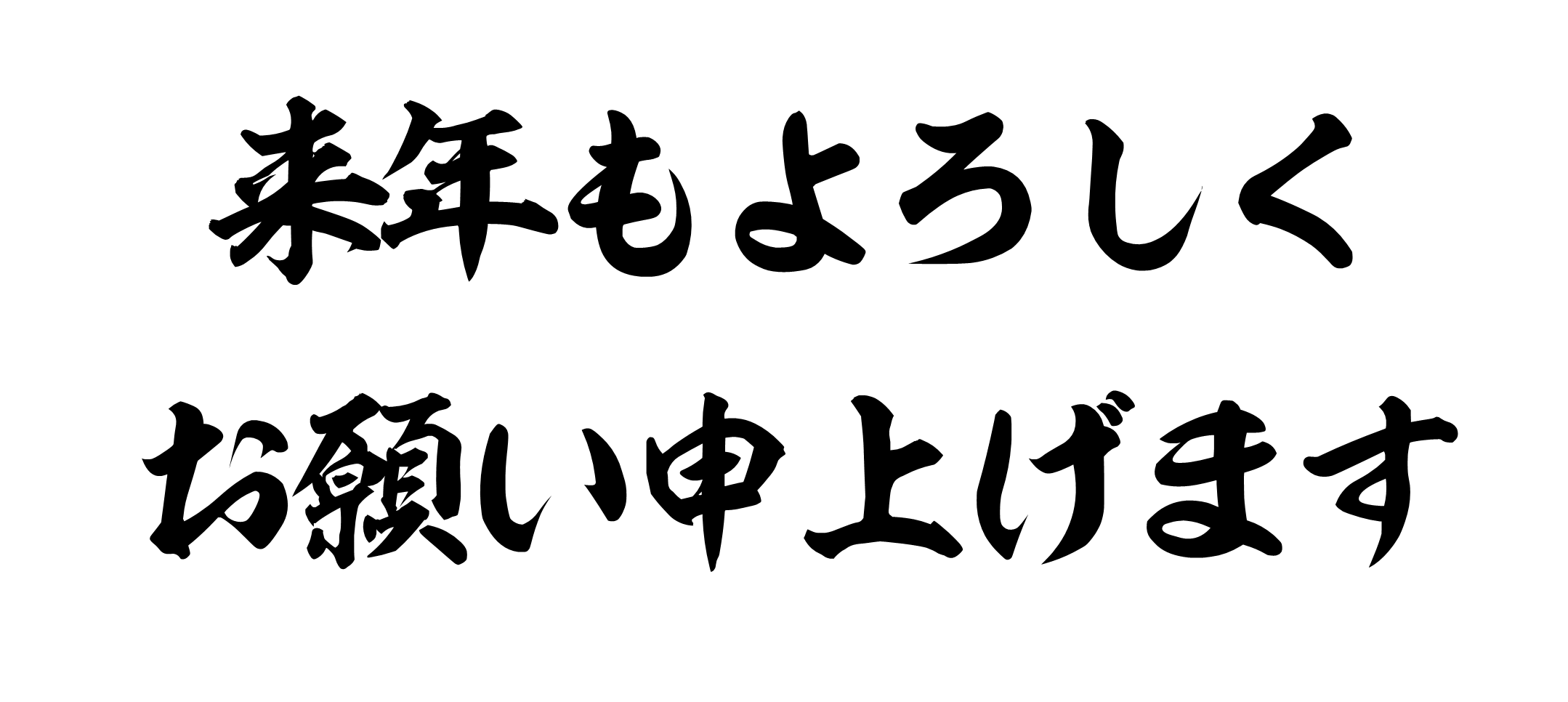 引越し
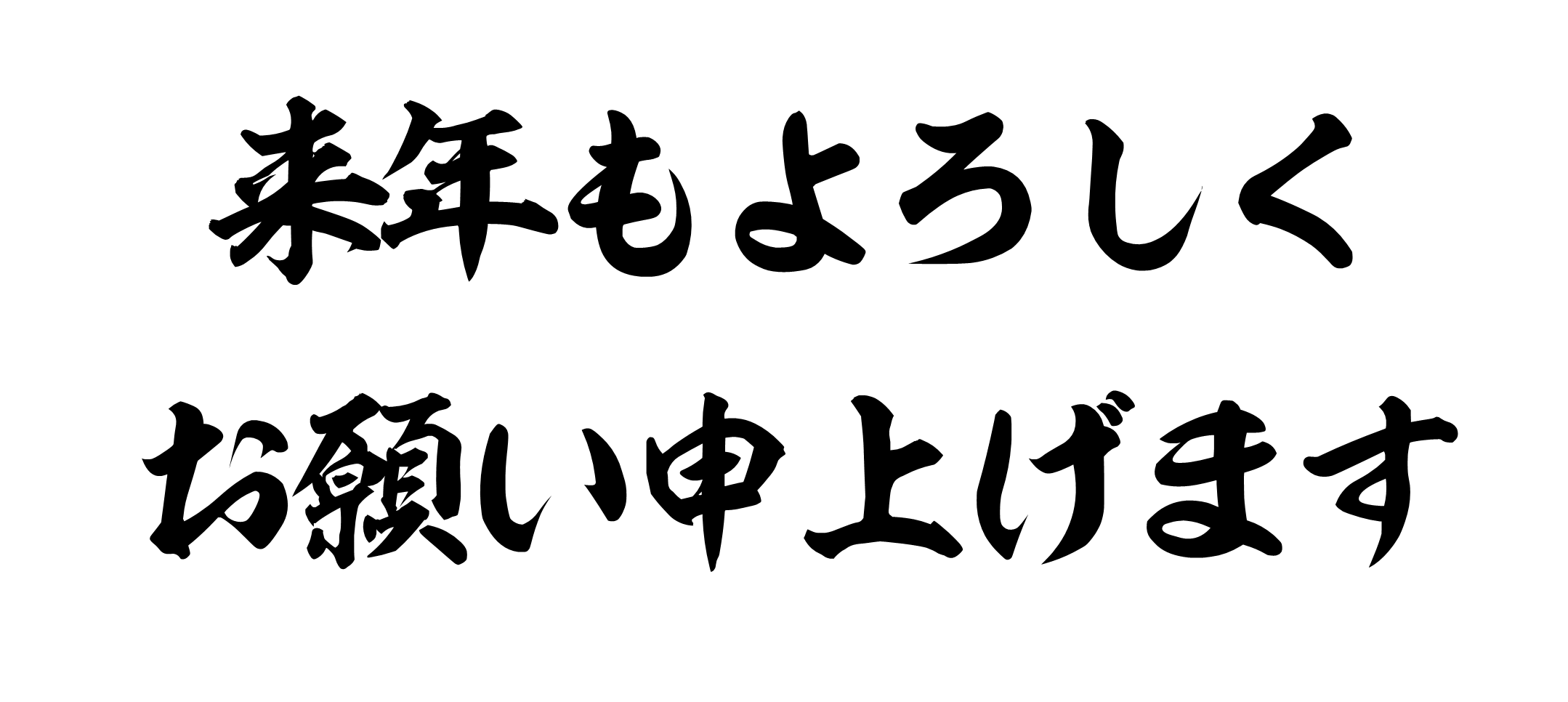 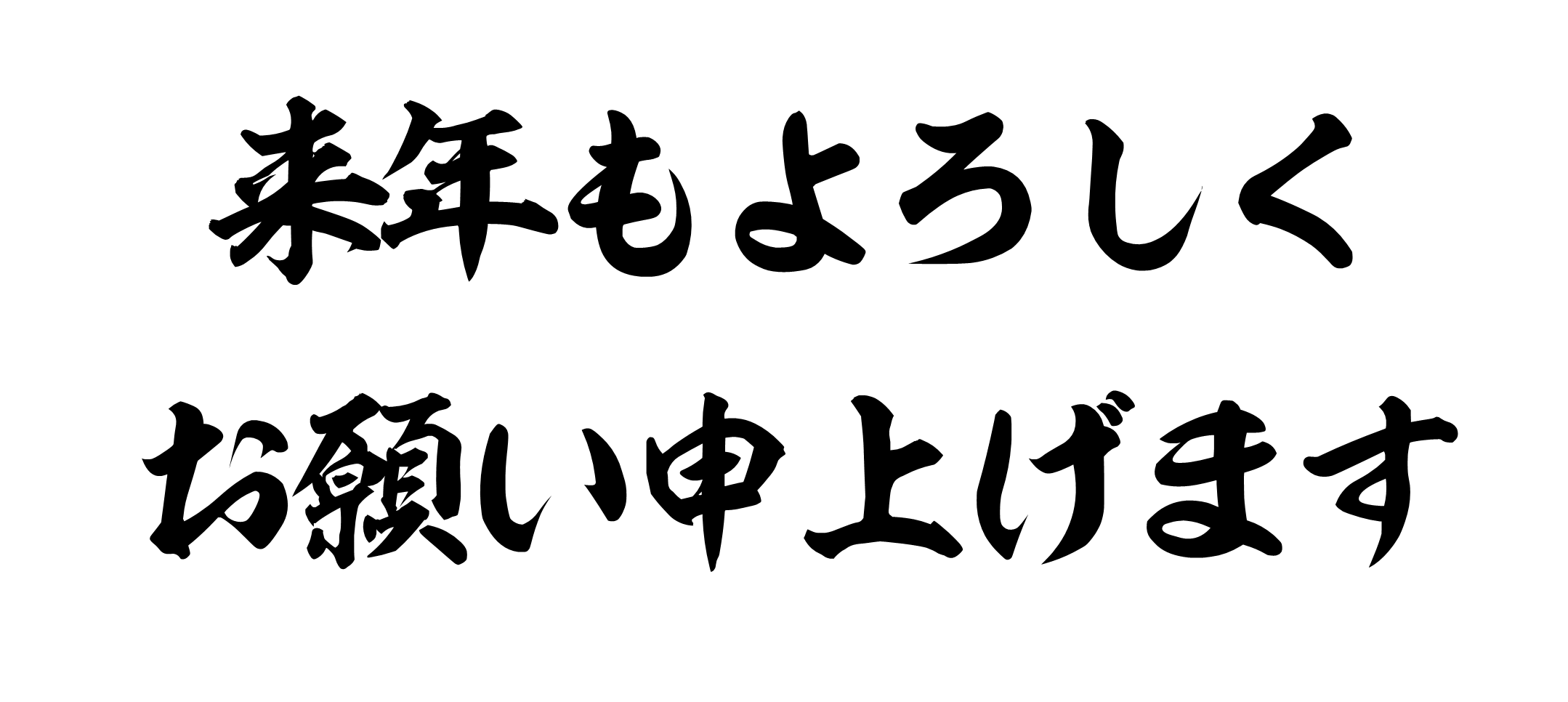 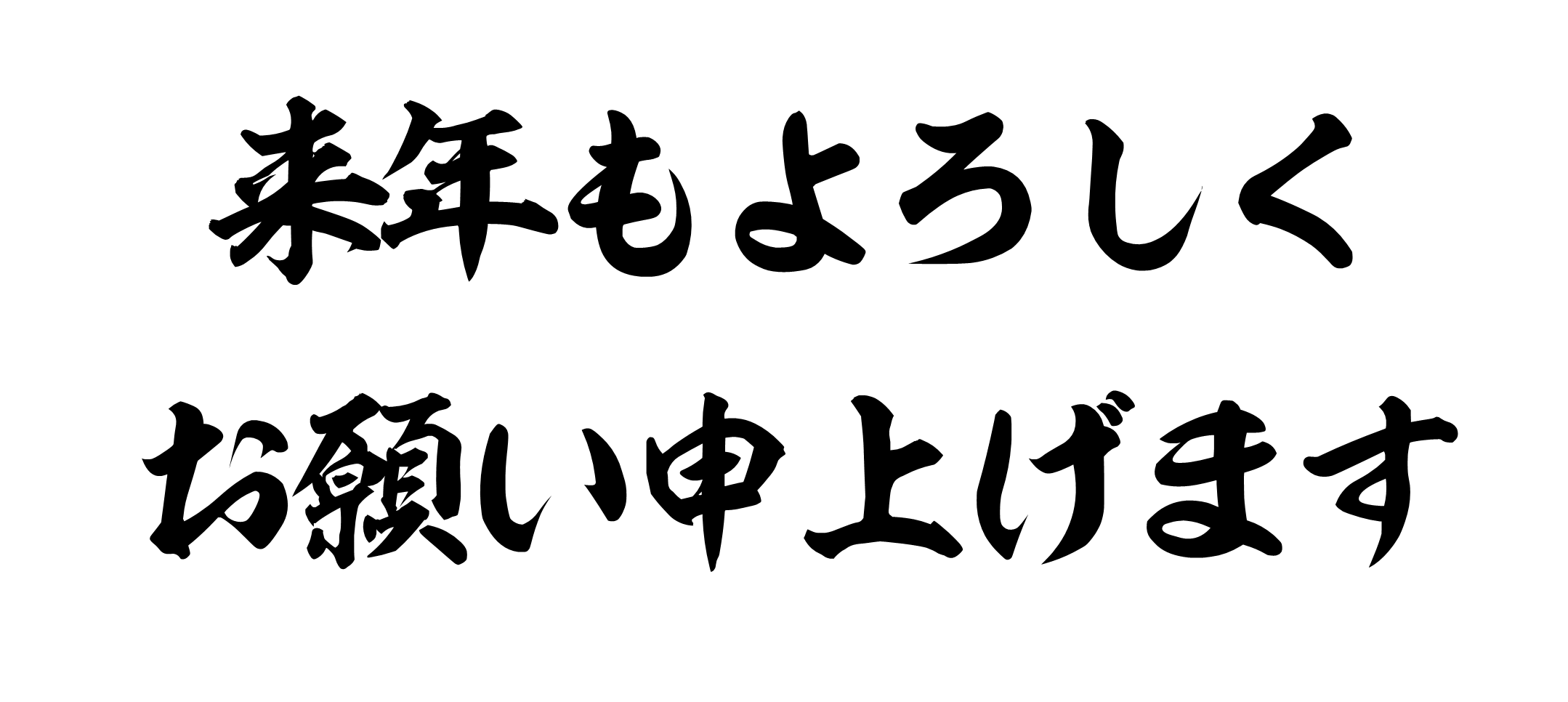 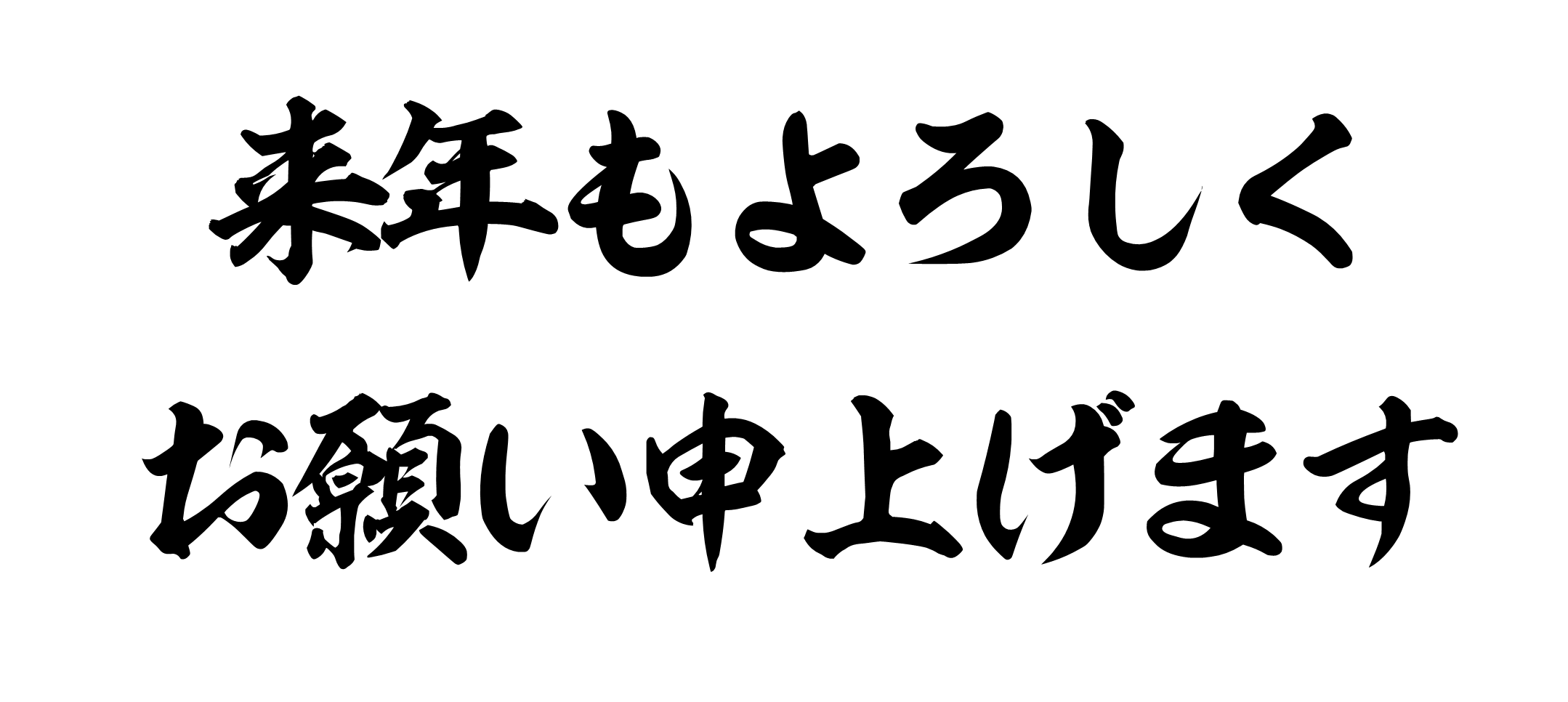 配信事業
当ｃｈ
再稼働
鬼滅
料理